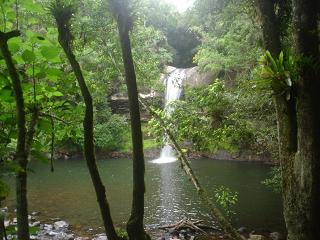 Estado do Rio Grande do SulPrefeitura Municipal de Maquiné/RS
Audiência Pública primeiro quadrimestre de  2021
Audiência Pública
Art. 48 da Lei de Responsabilidade Fiscal

Art. 48. São instrumentos de transparência da gestão fiscal, aos quais será dada ampla divulgação, inclusive em meios eletrônicos de acesso público: os planos, orçamentos e leis de diretrizes orçamentárias; as prestações de contas e o respectivo parecer prévio; o Relatório Resumido da Execução Orçamentária e o Relatório de Gestão Fiscal; e as versões simplificadas desses documentos.
Art. 9 da Lei de Responsabilidade Fiscal - LC 101/00
§ 4o Até o final dos meses de maio, setembro e fevereiro, o Poder Executivo demonstrará e avaliará o cumprimento das metas fiscais de cada quadrimestre, em audiência pública na comissão referida no § 1o do art. 166 da Constituição ou equivalente nas Casas Legislativas estaduais e municipais.

Resolução de mesa nº 03/2020, art. 4º.
Acompanhamento da Receita
PODER EXECUTIVO
Empenhado R$ 11.991.530,41
Liquidado R$ 6.699.983,42
Pago R$ 6.518.965,07

RESTOS A PAGAR 
PROCESSADOS R$ 227.328,70
NÃO PROCESSADOS R$ 144,974,95
TOTAL....R$ 372.303,65
R$11.991.530,41              R$6.699.983,42         R$6.518.965,07
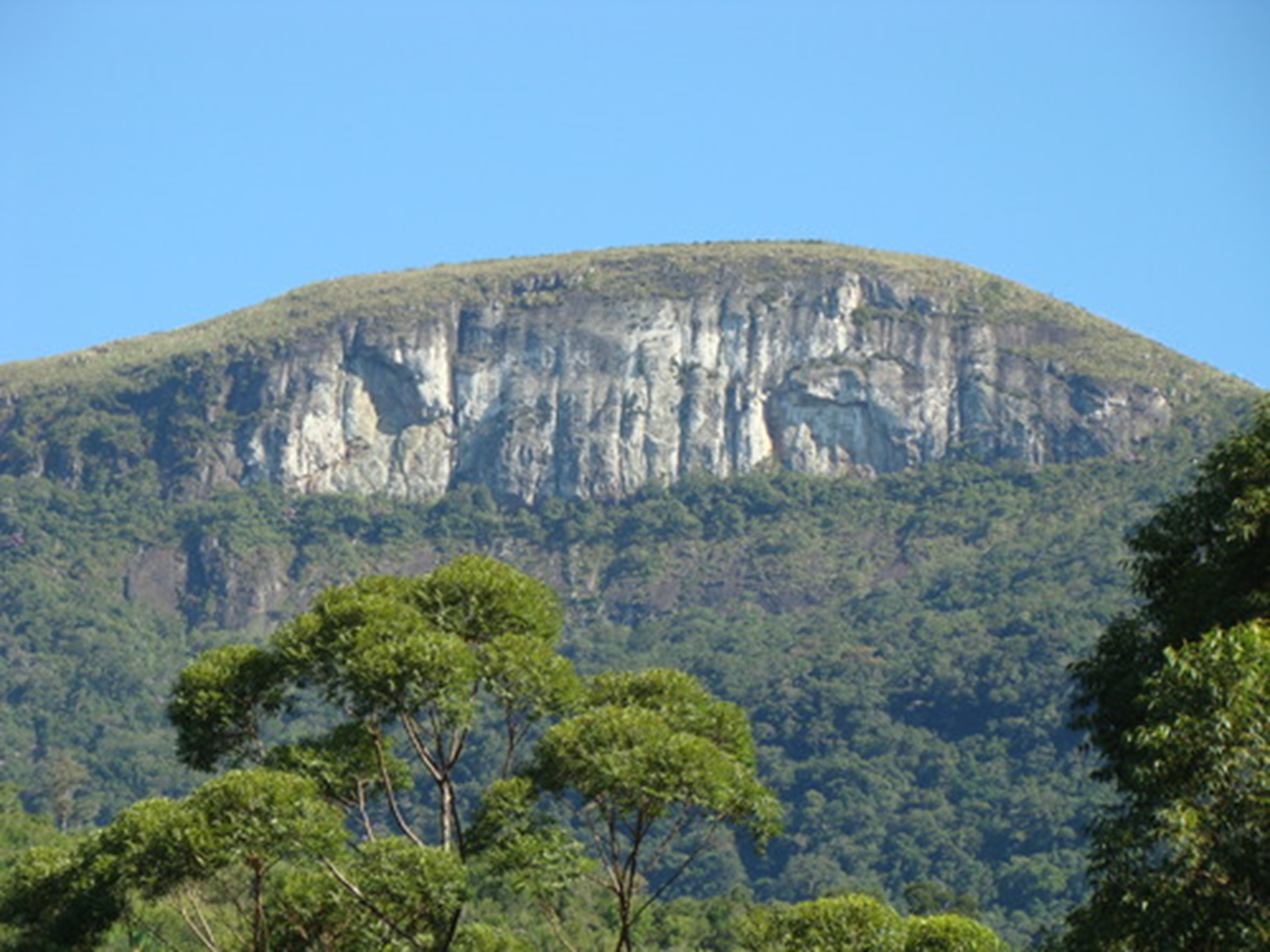 Índices de aplicação
Educação
Recursos aplicados na Manutenção e Desenvolvimento do Ensino - MDE, incluindo os Recursos do FUNDEB No primeiro quadrimestre foram investidos R$ 1.684.306,68 ( um milhão seiscentos e oitenta e quatro mil trezentos e seis reais e sessenta e oito centavos) na MDE, o que corresponde a 23,47 % da receita resultante de impostos e transferências. O valor despendido na MDE pode ser assim identificado: 
Recurso
 20 Ensino Fundamental                      	    399.676,11
20 Educação Infantil                                   	    216.536,55
20 Transporte rodoviário                           	      91.212,54
31 Ensino Fundamental                         	    540.946,78
31 Educação Infantil     			    381.728,84
(+) Perda com o FUNDEB		      54.512,91
(-) Desp. Liq. Rend. MDE/FUNDEB		           307,05
TOTAL 					      1.684.306,68
O índice de aplicação com gastos constitucionais com o Fundeb foi de 15,77 %, sendo investidos R$ 976.911,70 ( novecentos e setenta e seis mil e novecentos e onze reais e setenta centavos). Já a aplicação dos recursos do Fundeb destinados ao pagamento dos profissionais do Magistério em 2021, foi de 917.357,63( novecentos e dezessete mil trezentos e cinquenta e sete reais e sessenta e três  centavos), sendo 77,22%. 

Base de cálculo de aplicação:
 Receita de remuneração de depósitos - Fundeb 276,83
Transferência de recursos do Fundeb          1.187.729,82
TOTAL				            1.188.006,65
Aplicação dos recursos do Fundeb destinados ao pagamento dos profissionais do Magistério: 
31 Ensino Fundamental 	540.946,78
31 Educação Infantil 	376.410,85
TOTAL 		               917.357,63
Saúde
No exercício em análise, a execução orçamentária demonstrou a aplicação de R$ 1.493.724,78 ( um milhões quatrocentos e noventa e três mil setecentos e vinte e quatro reais e  setenta e oito  centavos) nas Ações e Serviços Públicos de Saúde, representando 20,81% da Receita base de cálculo descrita nos termos da Resolução do Conselho Nacional de Saúde no 322/2003. O valor despendido nas ASPS pode ser assim Identificado:

40 Administração geral 		                  657.832,12
40 Atenção Básica 		                      6.189,26 
40 Assistência Hospitalar e Ambulatorial          587.897,69 
40 suportes profilático e terapêutico                  34.630,72 
40 Transporte rodoviário                                     207.318,73 
(-) Rendimentos Aplicações Financeiras                 143,74
TOTAL 					 1.493.724,78
RECEITA
C
ORRENTE LÍQUIDA
-
RCL Valor Ajustado
Arrecadadas no mês de referência e nos onze anteriores (12
meses)
R
$
24.490.362,83
Despesa com Pessoal
Lei Complementar Federal nº 101/2000
-
LRF, Inciso I do art. 53
.
DEMONSTRATIVO DA DESPESA COM PESSOAL
Lei Complementar Federal nº 101/2000
-
LRF, art. 54 e alínea ´´a´´ do Inciso I do art.
55
Total da Despesa Líquida c/ Pessoal nos 12 últimos  meses
44,73%
R
$
10.955.278,51
..........................................................
48,60%
Limite para Emissão de Alerta
-
LRF, Inciso II do § 1º do art.
59
51,30%
Limite Prudencial
-
LRF, Parágrafo Único do art. 22
54,00%
Limite Legal
-
LRF, alínea ´´b´´ do Inciso III do art. 20
COVID 19

Em relação ao enfrentamento a pandemia COVID 19 ,  ate o primeiro quadrimestre não recebemos valores .



DESPESAS EXECUTADAS :

OUTROS SERVIÇOS DE TERCEIROS - PESSOA JURÍDICA 		2.150,90
MATERIAL DE CONSUMO                                                                            32.873,10
					    total 		35.024,00
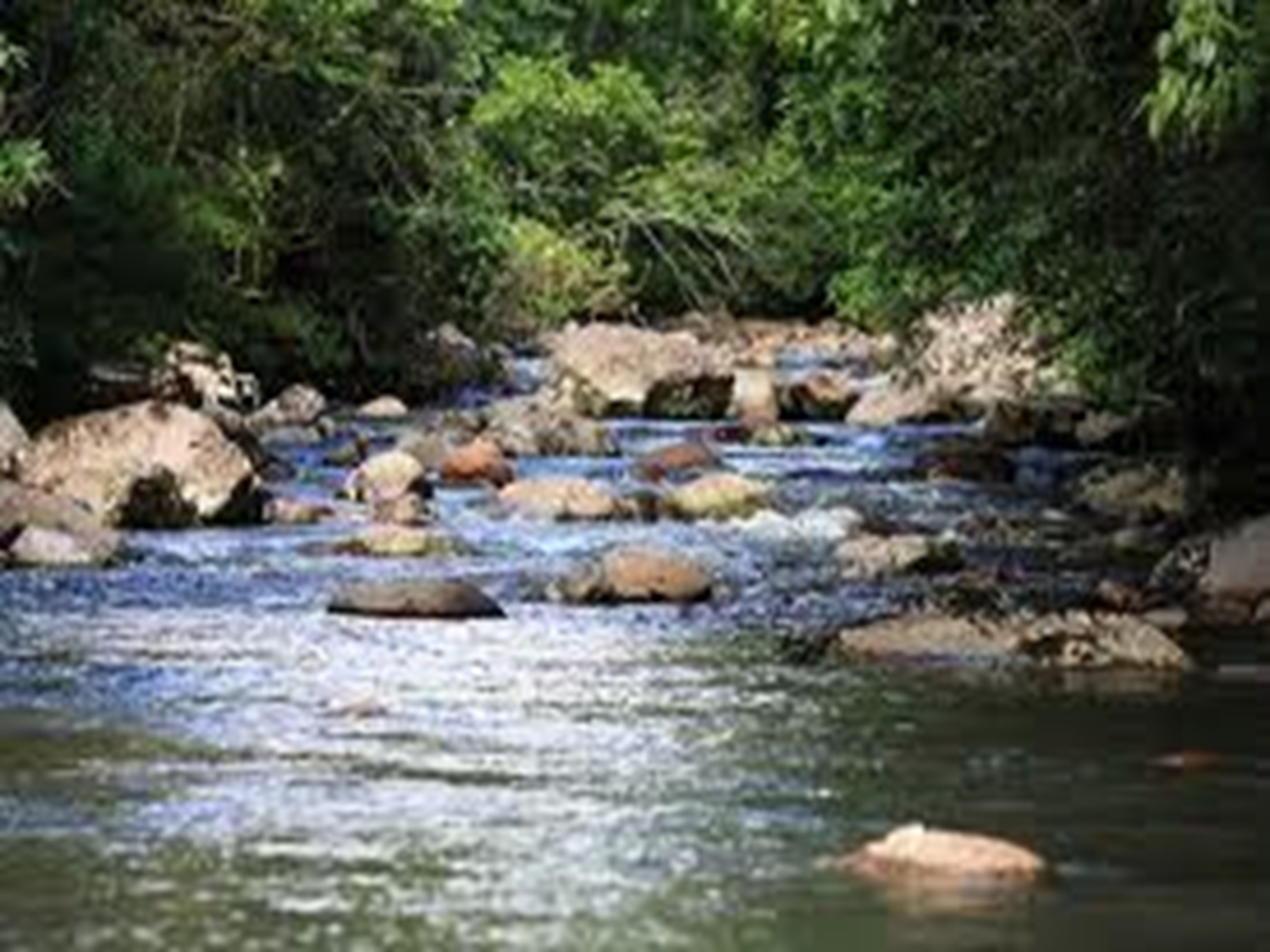 Considerações Finais
DÚVIDAS 

 SUGESTÕES
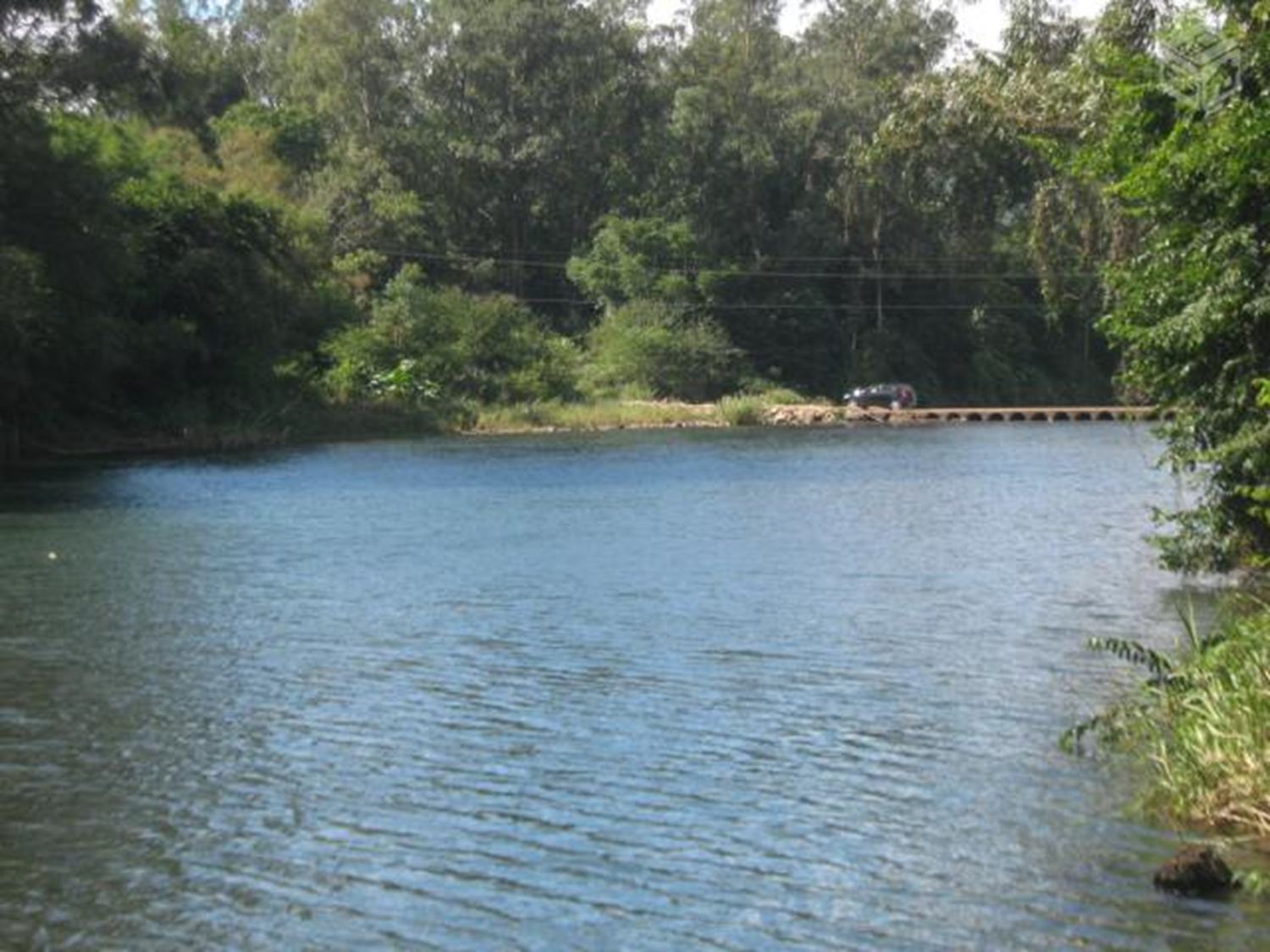 Agrademos a atenção!
Administração 2021 / 2024.



JOAO MARCOS BASSANI DOS SANTOS
Executivo Municipal